The Food We Eat
The Food We Eat
I go shoppingI forgot to buy …                                       I have extra…
Shopping list
I have bought…
eggs
honey                                
bread
cherry yogurt
a bottle of wine
butter
jam
coffee                                   
cheese
a pack of rice
4 apples
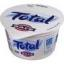 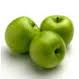 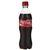 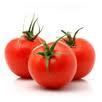 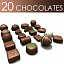 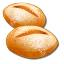 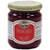 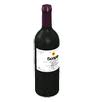 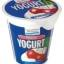 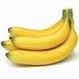 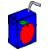 Some/any
Boy:  Let’s make some chocolate cake.
Girl:  OK. Good idea! Is there _______ flour?
Boy: Yes, there’s _________ in the cupboard. 
Girl: Is there ________ sugar?
Boy:  No, there isn’t _______ sugar. 
Girl:  But there’s ________ honey.
         Are there ________ eggs?
Boy:  No, there aren’t ________ eggs.
         But there are _______ chocolate chips and there’s ________ butter.
Girl:  Well, let’s make ________ biscuits!
Disappearing dialogue
Boy:  Let’s make some chocolate cake.
Girl:  OK. Good idea! Is there any flour?
Boy: Yes, there’s some in the cupboard. 
Girl: Is there any sugar?
Boy:  No, there isn’t any sugar. 
Girl:  But there’s some honey.
         Are there any eggs?
Boy:  No, there aren’t any eggs.
         But there are some chocolate chips and there’s some      
             butter.
Girl:  Well, let’s make some biscuits!
Boy:  Let’s make some ________ cake.
Girl:  OK. Good idea! Is there any ________?
Boy: Yes, there’s some in the __________. 
Girl: Is there ________ sugar?
Boy:  No, there ________ any sugar. 
Girl:  But there’s ________ honey.
         Are ______ any eggs?
Boy:  No, there aren’t any _____.
         But there are some chocolate _____ and there’s _____      
             butter.
Girl:  Well, let’s _______ some biscuits!
Boy:  Let’s ______ some ________ cake.
Girl:  OK. _______ idea! Is there any ________?
Boy: Yes, _______ is some in the __________. 
Girl: ____ there ________ sugar?
Boy:  No, there ________ any _______. 
Girl:  _____ there’s ________ honey.
         Are ______ any ______?
Boy:  No, _______ aren’t any _____.
         But there __ some chocolate _____ and there’s _____      
             butter.
Girl:  Well, let’s _______ some ________!
What do you like to eat?
Do you like ……..?
 Yes, I do. I love it./ No, I don’t.  
 How often do you have ………?
 I eat ………. once a week.
Vocabulary review
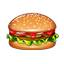 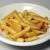 My favourite food is          and         . But on Sundays my 

mother cooks             for lunch. We eat it with           and
          
Then we usually have some        . 

Sometimes we eat            or         for dinner. And we often 

eat          and           for breakfast. I eat a lot of           but I 

don’t like           .
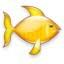 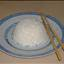 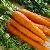 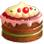 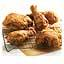 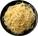 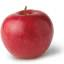 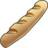 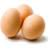 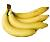 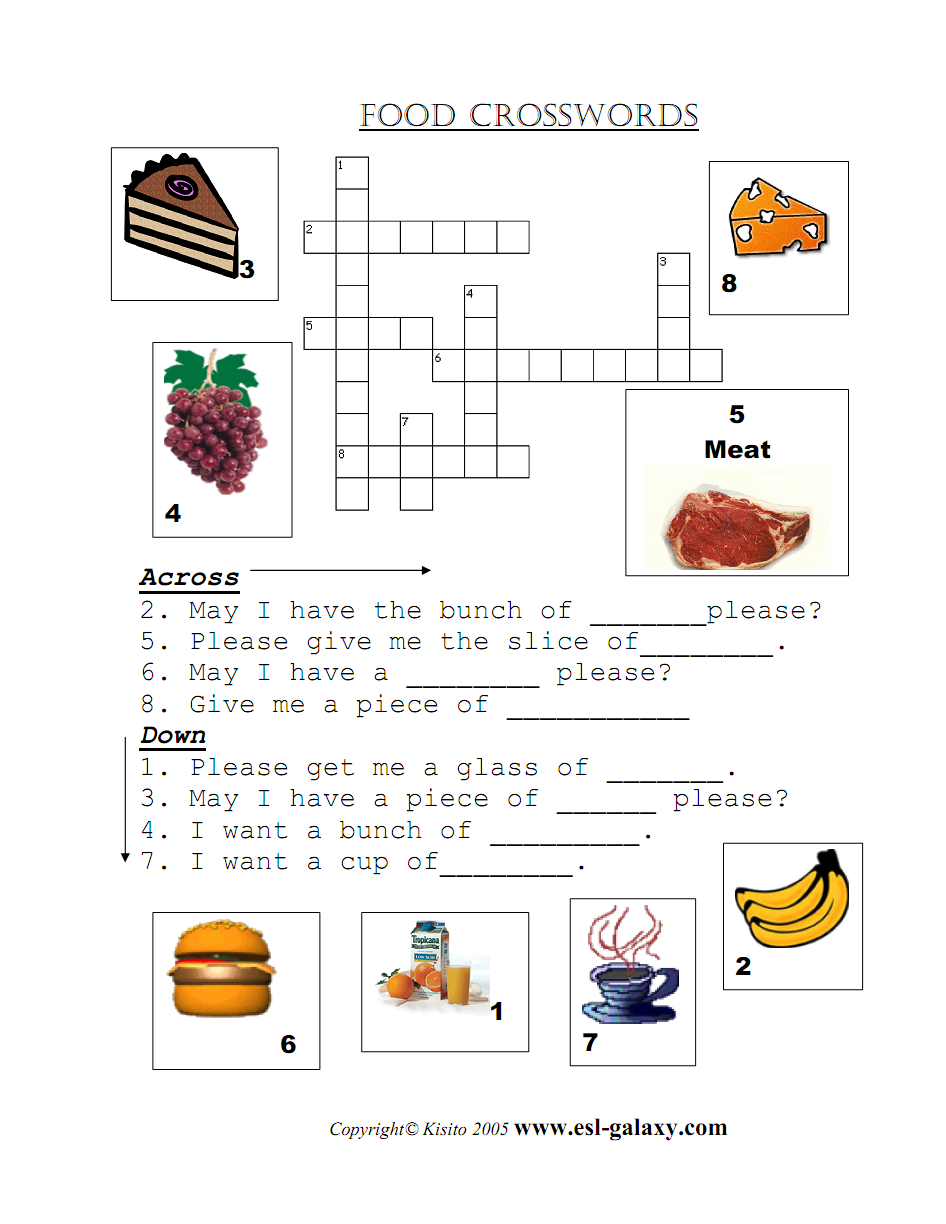 Tom goes to eat breakfast
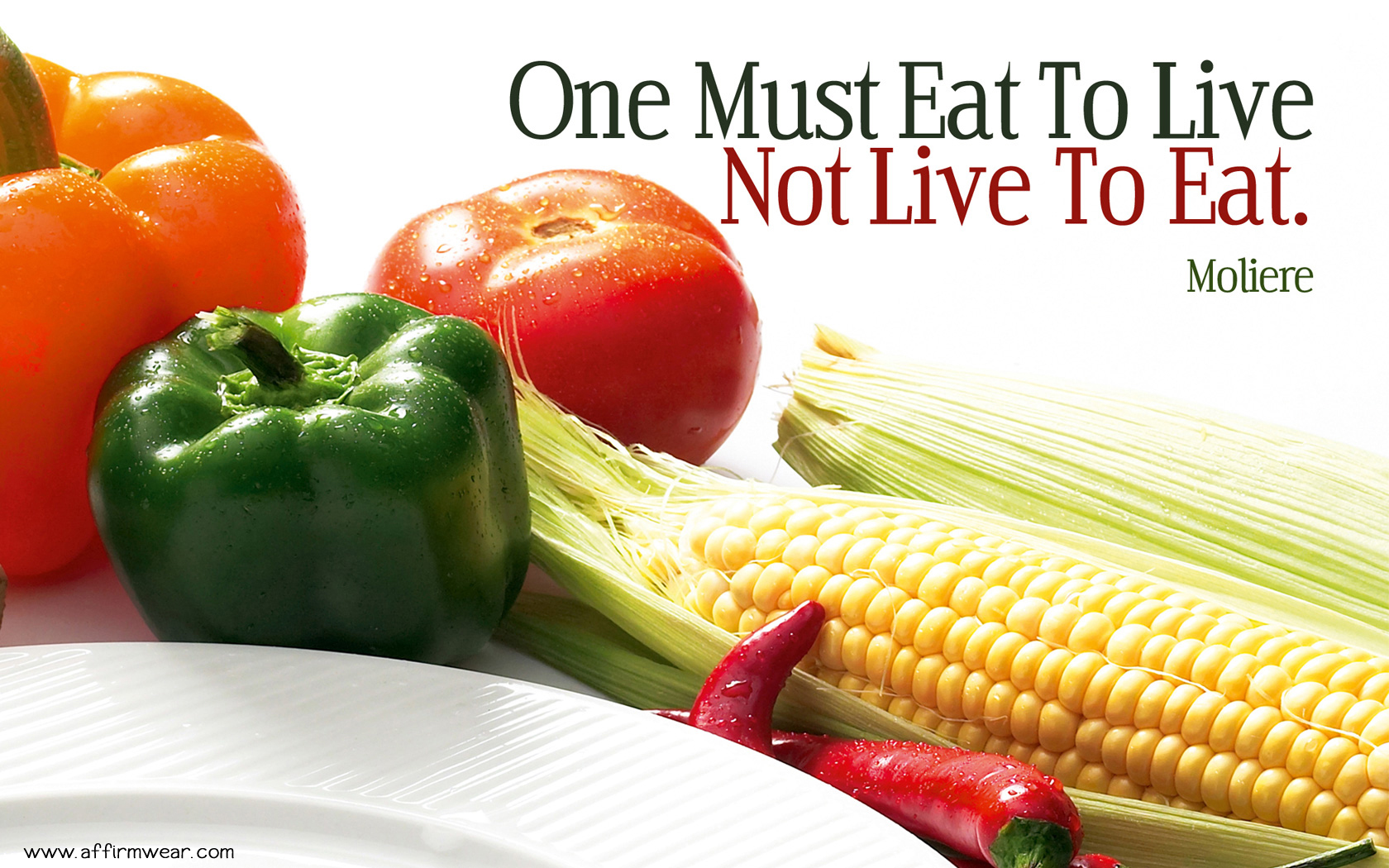